WISE BUYERSVERSUSCONSPICUOUS CONSUMER
MELAK ALRADHI
Conspicuous Buy: Louis Vuitton
Louis Vuitton handbag Delightful MM
Price: $1,390.00
Why is it conspicuous?
It’s so popular
Why is it expensive?
 luxuriously soft embossed handle make it chic yet practical.
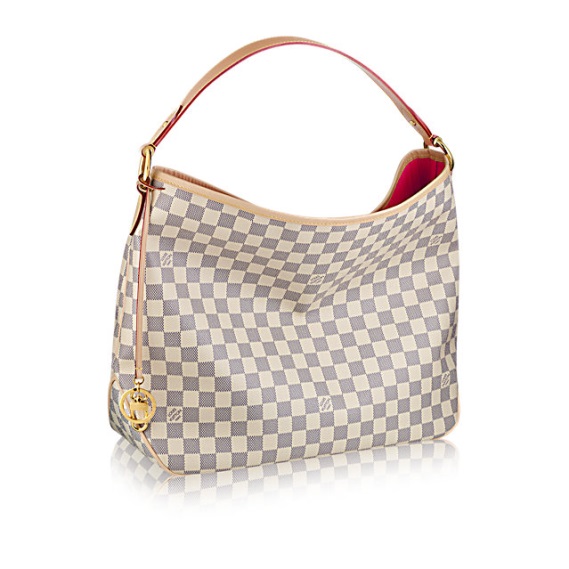 Wise Buy: Guess handbag
GUESS Women's Delaney Textured Logo Medium Classic Tote
Price: $108.00
Why is it wise?
This handbag is cheaper and it still nice
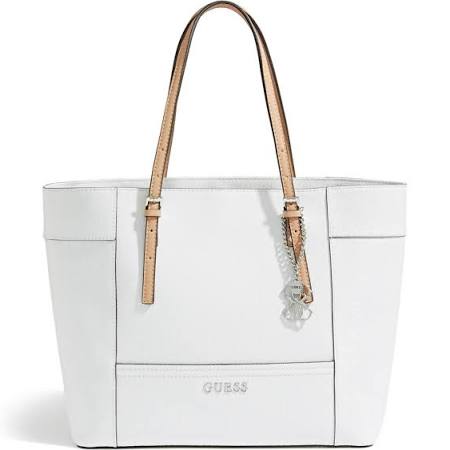 Conspicuous Buy:   MacBook Pro
13-inch MacBook Pro with Retina display
Price: $1,499.00 
Why is it conspicuous?
The laptop is the most wanted laptop in the market
Why is it expensive?
2.7GHz Processor 
 256 GB Storage
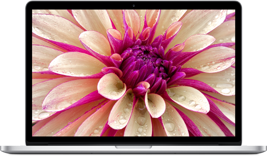 Wise Buy:  hp- laptop
HP - Pavilion X360 2-in-1 13.3" Touch-screen Laptop
Price: $499.99
Why is it wise? 
This laptop is cheaper 
4 GB memory-500 GB hard drive
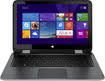 Conspicuous Buy: mac lipstick
Mac Absolute Power Matte Lipstick
Price: $29.95
Why is it conspicuous?
Everyone likes it 
Why is it expensive?
High quality
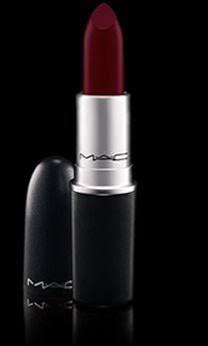 Wise Buy: Maybelline lipstick
Maybelline Color Sensational Creamy Matte Lip Color
Price: $4.99
Why is it wise?
This lipstick is cheaper but it is high quality.
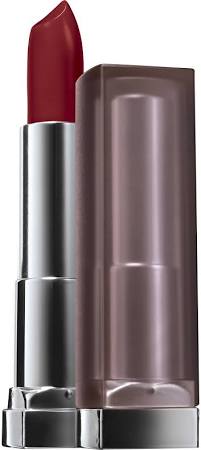 Conspicuous Buy: iPhone 6
Apple iPhone 6 Smartphone 64 GB
Price: $749.97
 Why is it conspicuous?
This phone is the most wanted phone in the market
Why is it expensive?
 This iPhone has 64gb and is the newest model
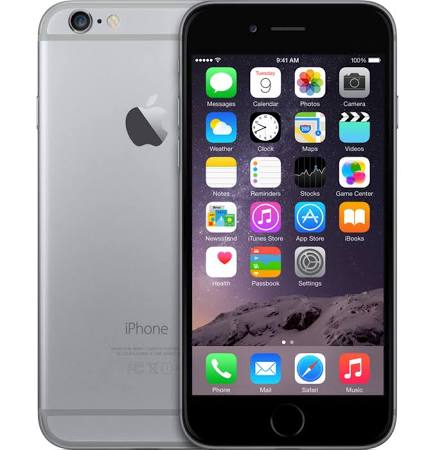 Wise Buy: Samsung - Galaxy S6
Samsung - Galaxy S6 Edge With 64gb Memory Cell Phone 
Price: $399.99
Why is it WISE?
This phone is cheaper but has similar functions
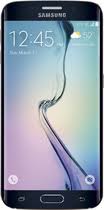 Conspicuous Buy: MOSCHINO COVER
Moschino Sylvester iPhone 6 cover
Price: $70.00
Why is it conspicuous?
Everyone wants it 
Why is expensive?
It is a high quality and it is popular
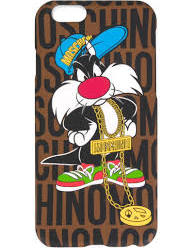 Wise Buy: iPhone 6 cover
Sylvester - iPhone 6 Black LeNu Case
Price: $14.99
Why is it wise?
This iPhone cover is cheaper but it is similar  to the other one
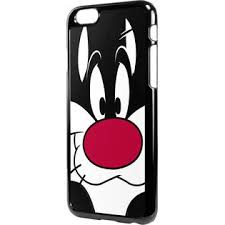 Conspicuous Buy: michael kors heels
MICHAEL Michael Kors Eve Platform.
Price: $135
 Why is it conspicuous?
It is so popular 
Why is expensive?
Rubber sole
Lightly padded leather insole
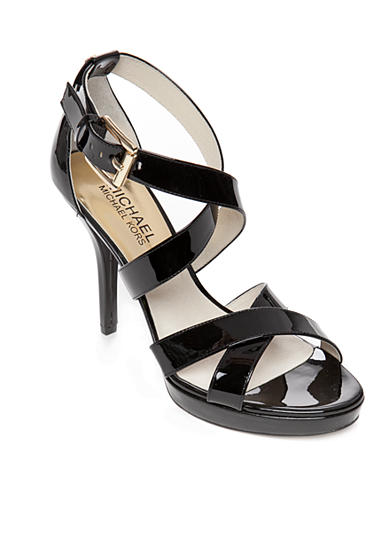 Wise buy: nine west heels
Nine West Meantobe Two-Piece Ankle Strap Sandals
Price: $59.99
Why is it wise?
This shoes is cheaper 
Polished leather upper
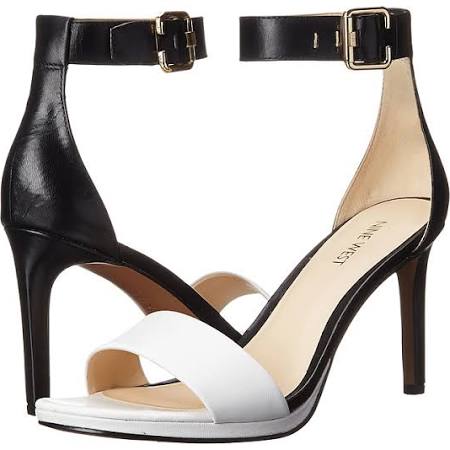 Conspicuous Buy: Cartier Watch
Cartier Ballon Bleu 36mm w6920041
Price: $4,650
Why is it conspicuous?
Everyone wants it and it is popluar 
Why is it expensive?
Brushed & polished Stainless Steel Case
Bracelet Pink textured dial Roman numeral
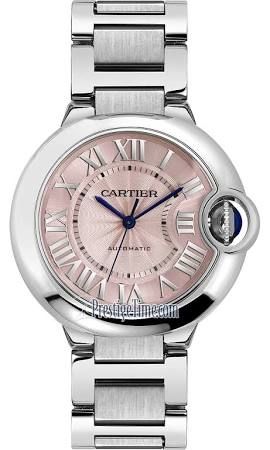 Wise buy: fossil watch
Cecile Multifunction Stainless Steel Watch New 
Price: $145
Why is it wise?
This hand watch is cheaper but it has similar functions
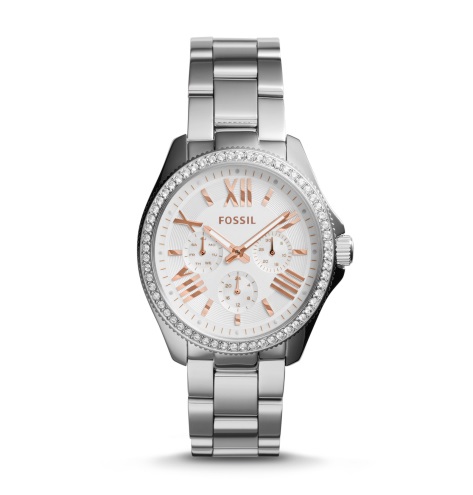 Conspicuous Buy: Prada sunglasses
Prada Pr27ns Brown Round Sunglasses
Price: $300.00
Why is conspicuous?
Every one wants is 
Why is it expensive? 
High quality materials
It has Prada’s signature on it
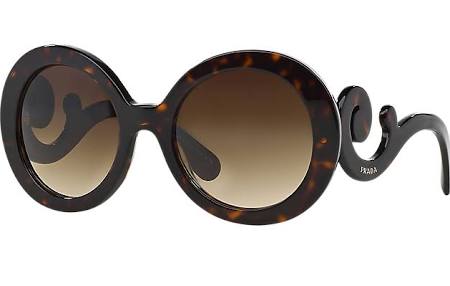 Wise buy: ray ban sunglasses
Ray-Ban Plastic Aviator Sunglasses Tortoise
Price: $105
Why is wise?
This sunglasses is cheaper but it still popular
High quality materials
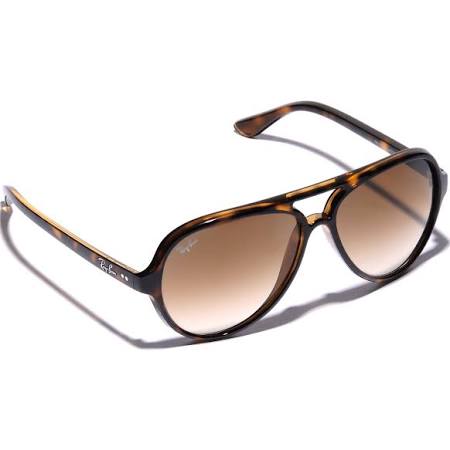 Conspicuous Buy: michael kors wallet
Michael Kors Women's Jet Set Checkbook Wallet 
Price: $145.99
Why is conspicuous?
The brand is the most wanted brand in the market
Why is it expensive? 
scratch-resistant Saffiano leather with signature detailing
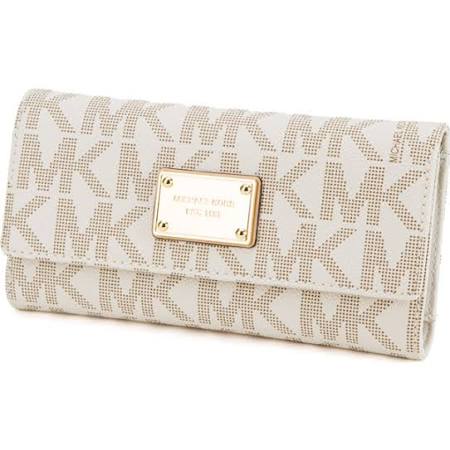 Wise buy: guess wallet
Guess Delaney Wallet
Price: $45.00
Why is wise?
This wallet is cheaper but it is faux leather wallet 
It is the same size as the other wallet
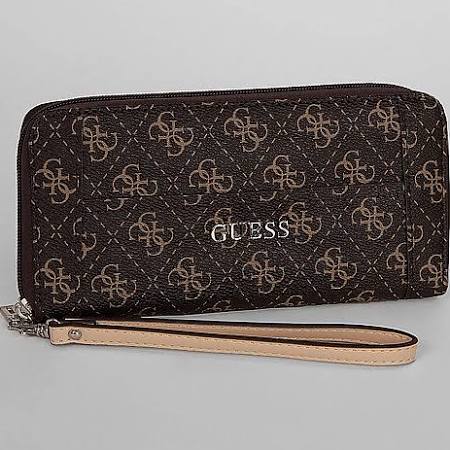 Conspicuous Buy: Dior blush
Dior Vibrant Color Powder Blush 
Price: $43.00
Why is it conspicuous?
It is wanted by everyone because of its high quality 
Why is expensive?
Its formula provides a pop of lasting color
It comes with an angled blush brush that provides flawless and precise application
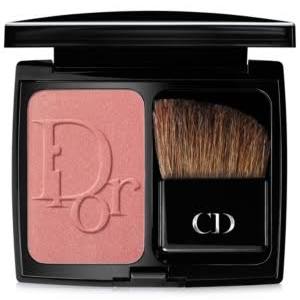 Wise buy: Maybelline blush
Maybelline Face Studio Master Hi-Light Blush
Price: $7.99
Why is it wise?
This blush is cheaper but it is still popular and has good quality
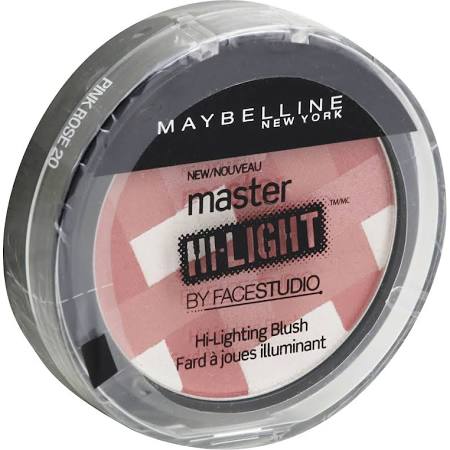